File Format for Representing Live Actor and Entity in MAR
Kwan-Hee Yoo

ISO/IEC JTC 1 SC24 WG9 Meeting
2015. 8. 24
Chungbuk National University
Real
Environment
Augmented
Reality
Augmented
Virtuality
Virtual
Environment
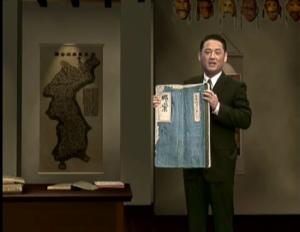 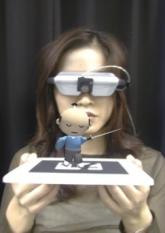 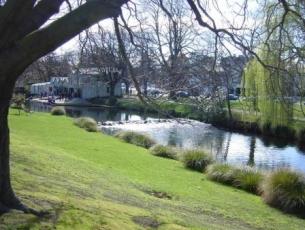 Mixed Reality
KBS
HITLab
[Paul Milgram’s Reality-Virtuality Continuum (1994)]
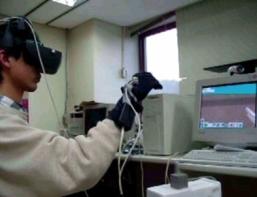 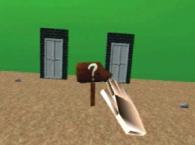 Augmented Reality Continuum
System Framework for representing LAEs in a MAR world
User
Physical world
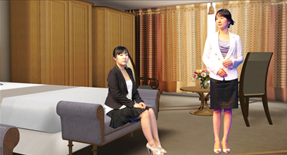 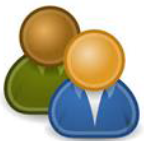 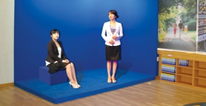 Sensors
(2D/3D camera, GPS, Gyro, etc)
Recognizer/
Tracker
Renderer/
Simulator
Spatial Mapper
Display/
UI
Event Mapper
MAR Scene
(spatial scene, events, targets, etc)
Live Actor and Entity in a MAR world
In a Real World
In a MAR World
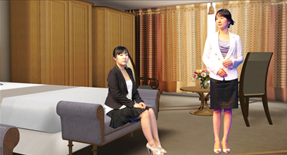 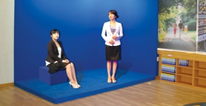 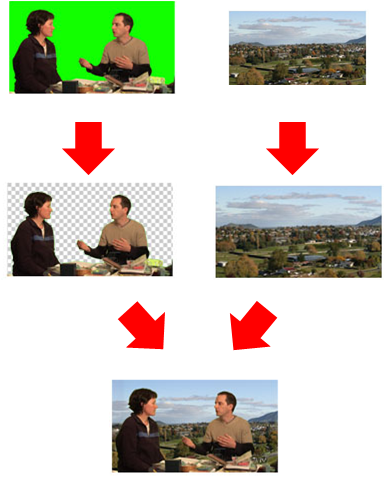 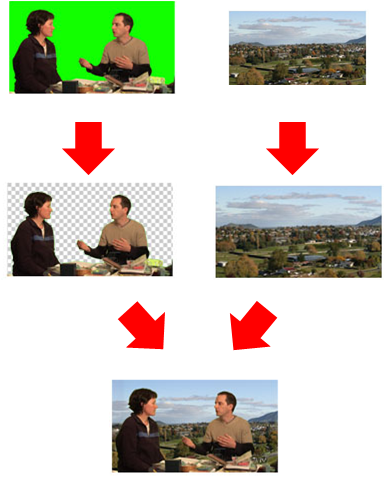 -How to sense LAEs in real world
-Need to model objects for LAEs
Characteristics of Live Actor and Entity in a MAR world
-Sensing LAEs
-Tracking LAEs
-Recognizing LAEs
-Spatial Mapping of LAEs into MAR world
-Event Mapping between LAEs and MAR world
File Format for representing the live actor and entity
File Format for Representing Live Actor and Entity
-use X3D file or others
-use HTML5
-define Object Models for Live Actors and  Entities
-define Motion Volume of Live Actors and  Entities in real world
-define Motion Volume of Live Actors and  Entities in virtual world
-define Spatial Mapper
-define Event Scene
-define Event Mapper
Sensing Live Actor and Entity
RCSensingDeviceNode 
{
  SFString[in] 	id		“”       
  SFString[in] 	description	“”        
  SFString[in]	type		  camera     //
  SFFloat[in]	fov		  45.0     
  SFInt [in]	framerate	  20         // 초당 프레임 수
  SFImage[out]	image		  0 0 0   // 캡쳐 이미지 좌표 값
  MFString[in]	jointypes		“”    // 조인트 포지션의 이름(H-Anim)
  MFVector[out]	values		  0 0 0   // 조인트 포지션 깊이 좌표 값
  SFBool[in]	usedChromakeying  false  //크로마 킹 여부(true, false)
}
Bounding Box Node for Real World
RCBBRSNode 
{
  SFString[in] 			id		“”     	
  SFString[in]			description 	“”    
  SFVector[in,out]			startpoint 	0 0 0
  SFVector[in,out]                         	endpoint		320 240	0
  RCSensingDeviceNode[in]		sensingDevice	“”
}
Bounding Box Node for Virtual World
RCBBVSNode 
{
  SFString 		id		“”
  SFString			description	“”
  SFVector[in, out]		startpoint		  0 0 0  
  SFVector[in, out]		endpoint		  1 1 1
  SFString[in]		virtualspace 	  null    // 가상공간 오브젝트 로드
  SFVector[out]		vsStartpoint            0 0 0
  SFVector[out]		vsEndpoint             1 1 1
}
Spatial Mapper
RCSpatialMapper 
{
  SFString 		id		“” 
  SFString		           	description	“” 
  RCBBRSNode[in, out]	realspace 	“”  
  RCBBVSNode[in, out]         virtualspace	“”	   
  SFVector[in, out]               direction		0 0 1 
  SFVector[in, out]               scale		1 1 1   // 크기조절
  SFVector[in, out]               up		0 1 0
  SFBool[in]		usedCollision	false
  SFString[in, out]                vcObject 	Null
}
From General Camera Sensor
<RCSensingDeviceNode id = "cam0" type = "camera" fov="50" framerate="30“ usedChromakeying = “false”jointtypes = “all”> </ RCSensingDeviceNode >

Get two points for a bounding box in real space
<RCBBRSNode id = “bbrs1" description = “movable space of real characters in real space" startpoint=“0 0 8000" endpoint=“640 480 30000” sensingDevice =“cam0”> </ RCBBRSNode >

Get two points for a bounding box in virtual space
<RCBBVSNode id = “bbvs1" description = “movable space of real characters in Virtual space" startpoint=“0 0 0" endpoint=“1 1 1” virtualspace=“classroom.3ds”> </ RCBBVSNode >

<RCSpatialMapper id = “rcsp1” realspace =“bbrs1” virtualspace=“bbvs1” direction=“0 0 1” vcObject=“plane.3ds”>
</RCSpatialMapper>
From Depth Camera Sensor
<RCSensingDeviceNode id = “depthcam1" type = “depthcamera" fov="50" framerate="30“ jointtypes = “all” </RCSensingDeviceNode >

Get two points for a bounding box in real space
<RCBBRSNode id = “bbrs2" description = “movable space of real characters in real space" startpoint=“0 0 8000" endpoint=“640 480 30000” sensingDevice =“depthcam1”> </RCBBRSNode >

Get two points for a bounding box in Virtual space
<RCBBVSNode id = “bbvs2" description = “movable space of real characters in Virtual space" startpoint=“0 0 0" endpoint=“1 1 1” virtualspace=“artRoom.3ds”> </RCBBVSNode >

<RCSpatialMapper id = “rcsp2” realspace =“bbrs2” virtualspace=“bbvs2” direction=“0 0 1” vcObject=“person.3ds”>
</RCSpatialMapper>
Size Scale
<RCSensingDeviceNode id = "cam0" type = “depthcam1" fov="50" framerate="30”usedChromakeying = “false”> </ RCSensingDeviceNode >

Get two points for a bounding box in real space
<RCBBRSNode id = “bbrs3" description = “movable space of real characters in real space" startpoint=“0 0 0" endpoint=“640 480 30000” sensingDevice =“cam0”> </ RCBBRSNode >

Get two points for a bounding box in virtual space
<RCBBVSNode id = “bbvs3" description = “movable space of real characters in Virtual space" startpoint=“0 0 0" endpoint=“1 1 1” virtualspace=“classroom.3ds”> </ RCBBVSNode >

<RCSpatialMapper id = “rcsp3” realspace =“bbrs3” virtualspace=“bbvs3” direction=“0 0 1” scale= “1.5 1 1”vcObject=“person.3ds”>
</RCSpatialMapper>
Direction update
<RCSensingDeviceNode id = "cam0" type = “depthcam1" fov="50" framerate="30”usedChromakeying = “false”> </ RCSensingDeviceNode >

Get two points for a bounding box in real space
<RCBBRSNode id = “bbrs3" description = “movable space of real characters in real space" startpoint=“0 0 0" endpoint=“640 480 30000” sensingDevice =“cam0”> </ RCBBRSNode >

Get two points for a bounding box in virtual space
<RCBBVSNode id = “bbvs3" description = “movable space of real characters in Virtual space" startpoint=“0 0 0" endpoint=“1 1 1” virtualspace=“classroom.3ds”> </ RCBBVSNode >

<RCSpatialMapper id = “rcsp3” realspace =“bbrs3” virtualspace=“bbvs3” direction=“-1 0 1” scale= “1.5 1 1”vcObject=“person.3ds”>
</RCSpatialMapper>
Chromakeying-1
<RCSensingDeviceNode id = "cam0" type = “depthcam1" fov="50" framerate="30”usedChromakeying = “true”> </ RCSensingDeviceNode >

Get two points for a bounding box in real space
<RCBBRSNode id = “bbrs4" description = “movable space of real characters in real space" startpoint=“0 0 0" endpoint=“640 480 30000” sensingDevice =“cam0”> </ RCBBRSNode >

Get two points for a bounding box in virtual space
<RCBBVSNode id = “bbvs4" description = “movable space of real characters in Virtual space" startpoint=“0 0 0" endpoint=“1 1 1” virtualspace=“classRoom.3ds”> </ RCBBVSNode >

<RCSpatialMapper id = “rcsp4” realspace =“bbrs4” virtualspace=“bbvs4” direction=“0 0 1” scale= “1 1 1”vcObject=“plane.3ds”>
</RCSpatialMapper>
Chromakeying-2
<RCSensingDeviceNode id = "cam0" type = “depthcam1" fov="50" framerate="30”usedChromakeying = “true”> </RCSensingDeviceNode >

Get two points for a bounding box in real space
<RCBBRSNode id = “bbrs4" description = “movable space of real characters in real space" startpoint=“0 0 15000" endpoint=“640 480 30000” sensingDevice =“cam0”> </ RCBBRSNode >

Get two points for a bounding box in virtual space
<RCBBVSNode id = “bbvs4" description = “movable space of real characters in Virtual space" startpoint=“0 0 0.2" endpoint=“1 1 0.8” virtualspace=“artRoom.3ds”> </ RCBBVSNode >

<RCSpatialMapper id = “rcsp4” realspace =“bbrs4” virtualspace=“bbvs4” direction=“0 0 1” vcObject=“plane.3ds”>
</RCSpatialMapper>